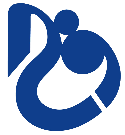 وزارت علوم، تحقیقات و فناوری
دانشگاه فنی و حرفه ای
آموزشکده فنی و حرفه ای پسران رامسر - ملاصدرا
گزارش تصویری پایان دوره کارآموزی

رشته : در این قسمت مقطع تحصیلی و عنوان رشته ذکر گردد

کارآموز: در این قسمت نام و نام خانوادگی دانشجو ذکر گردد
استاد : در این قسمت نام و نام خانوادگی استاد ذکر گردد
سرپرست: در این قسمت نام و نام خانوادگی سرپرست کارآموزی ذکر گردد
محل کارآموزی: در این قسمت نام و نام خانوادگی محل کارآموزی ذکر گردد
معرفی محل کارآموزی:
در این بخش به اندازه یک پاراگراف بصورت مختصر و مفید، محل کارآموزی و فعالیت های که در آن انجام می دهند را با یک عکس معرفی کنید.
وظایف محوله:
در این قسمت وظایفی که توسط سرپرست کارآموزی برای شما مشخص شد را بنویسید.
آموخته های کارآموزی:
در این بخش به اندازه یک پاراگراف بصورت خلاصه، توضیح دهید چگونه کارآموزی انجام گرفته توانسته است کمکی به آماده تر شدن شما برای ورود به صنعت و کار حرفهای در حوزه تخصصی ایفا نماید.
عکس از محل کارآموزی در حین انجام کار:
در این بخش توضیح دهید آیا در این دوره کارآموزی تجربه مفید و کاربردی ای آموخته اید؟ نقاط قوت و ضعف دوره خود را بنویسید.
عکس از محل کارآموزی در حین انجام کار:
در این بخش توضیح دهید آیا در این دوره کارآموزی تجربه مفید و کاربردی ای آموخته اید؟ نقاط قوت و ضعف دوره خود را بنویسید.
با تشکر از توجه شما